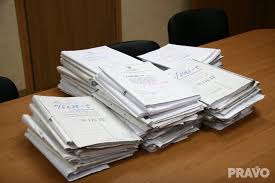 Загальні вимоги до кримінальних процесуальних документів
Невід'ємною частиною процесуальних рішень є їх документування
оформлення передбаченим законом процесуальним документом
Закріплені (виражені) в процесуальному документі юридичні рішення
юридичними фактами, що породжують, змінюють, припиняють чи усувають певні правовідносини
є
Юридичні документи, в яких відображаються процесуальні рішення мають типову структуру
вступна частина
описово-мотивувальна частина
резолютивна частина
місце і час її складання; посада особи, яка виносить постанову та її прізвище; справа, в якій прийнято рішення
У вступній частині
зазначається
суть справи; приводи і підстави прийняття певного рішення; його фактичне і юридичне обґрунтування; відповідно до яких норм закону приймається рішення
В описово-мотивувальній частині
зазначається
формулюються прийняті рішення, а за необхідності визначається порядок їх оскарження, набрання законної сили та порядок виконання
У резолютивній частині на підставі фактичних даних і юридичної оцінки ситуації
зазначається
Законність складання документа
Будь-який процесуальний документ має відповідати вимогам закону
складатися уповноваженою на те особою
за наявності передбачених законом підстав виконуватися та засвідчуватися відповідно до вимог закону
Якщо в процесуальних нормах права закріплені обов'язкові реквізити документа, вони мають бути до нього включені
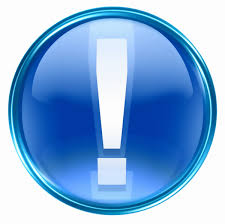 Усі кримінально-процесуальні документи мають відповідати певним загальним вимогам
Документ має відповідати вимогам закону
за формою
за змістом
Сам кримінальний процесуальний закон при цьому має містити оптимальні вимоги, які забезпечують як швидкість дій посадових осіб правоохоронних органів, так і результативність складених документів
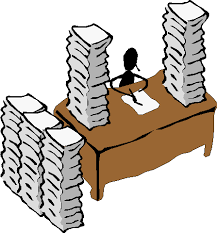 Об'єктивність
Кожний документ має відповідати за своїм змістом фактичним обставинам, встановленим матеріалами справи, та ґрунтуватися на встановлених фактах
Сформульовані в ньому висновки мають відповідати об'єктивній дійсності
Встановлення об'єктивної істини — основна умова правосуддя та головна передумова законності і об'єктивності рішень, що приймаються
Логічність
У процесуальному документі всі судження мають бути доведені, а висновки - мотивовані та логічно переконливі
Якщо вихідні передумови вірні, і якщо правильно вжито закони логіки, то висновки відповідатимуть істині
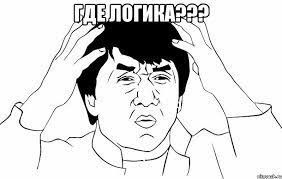 Де логіка???
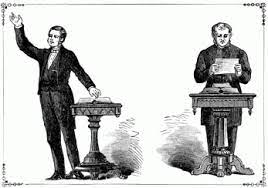 Теза
стрижень будь-яких висновків та суджень, головна думка, істинність якої необхідно ретельно перевіряти та скрупульозно доводити
Теза
це положення, судження, істинність та правдивість якого треба довести, обґрунтувати у процесі аргументації
Аргументація
це доведення за допомогою аргументів
Щоб уникнути помилок, слід здійснити логіко-структурний аналіз висловлюваних положень та окремих тез
Правила тут такі
Теза має бути чітко сформульованою та стислою. За необхідності складну тезу слід розчленувати. Вона не повинна містити логічного протиріччя або бути безглуздою, такою, що не має жодного смислового навантаження
Аргументами можуть бути лише такі положення, істинність яких доведена, безсумнівна, достовірна
Аргументи (посилання) доводяться, обґрунтовуються та засвідчуються самостійно, незалежно від тези. Якщо порушується це правило, то виникає логічна помилка («коло в доведенні»), суть якої полягає в тому, що теза доказується аргументом, а аргумент - тезою
Аргументи не повинні суперечити один одному. Із суперечливих суджень не може з необхідністю випливати жодне істинне положення
Аргументи мають бути достатніми для відповідної тези. У своїй сукупності доводи мають бути такими, щоб із них за правилами мислення за необхідністю походила теза, яка доводиться. Недостатня кількість доказів може призвести до поспішних висновків
Викладені в процесуальних та інших юридичних документах судження, висновки, твердження мають відповідати законам формальної логіки
а саме
будь-яка думка має бути точно сформульована та мати стійкий, незмінний зміст, бути тотожною собі
вона не повинна суперечить іншим судженням, оскільки два несумісних судження не можуть бути одночасно істинними, одне з них неодмінно неправильне
два взаємовиключних судження не можуть бути одночасно істинними або неправильними. Одне з них неодмінно істинне, друге - неправильне
достатньою підставою будь-якої думки може бути інше, вже доведене, перевірене та визнане істинним судження, із якого за необхідністю походить істинність цієї думки
Логічність допомагає позбутися як помилок, гак і опусів, які можуть навіть важливе перетворити в комічне
Юридичний документ має бути максимально раціональним, зрозумілим і доцільним - мінімум слів, максимум інформації
Повнота інформації
Ясність і точність мови та свобода від суперечностей
всі необхідні складники думки мають у тексті своє словесне вираження в такому достатньому і реально можливому обсязі і формі, щоб нічого не треба було домислювати
документ має бути викладений зрозумілою, простою мовою з доцільною термінологією
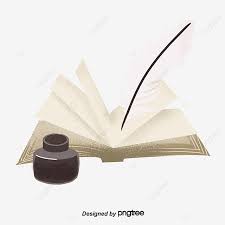 Юридичний документ має бути викладений у суворій логічній послідовності з тим, щоб кожне нове судження виходило із досудового або не було пов'язане з ним за суттю та змістом, щоб не було логічних протиріч або неочікуваних, не виведених із тексту документа висновків. Використовувані поняття мають відповідати сучасному рівню правових знань та культури
Успішному вирішенню завдання швидкого і кваліфікованого складання документа сприяє
Уніфікація юридичних документів
це моделювання певної логіко-інформаційної композиції тексту з найбільш оптимальним сполученням текстових формул (кліше), які відповідають найчастіше повторюваним юридичним ситуаціям, для того, щоб при мінімумі слів точно і чітко передати максимум юридично значущої і доцільної інформації
це послідовність розміщення інформації відповідно до її змісту і логіки фіксованих подій та правовідносин
Композиція документа
Уніфікація юридичних документів
полегшує сприйняття документів (виправдана з психологічної та гносеологічної точки зору), відкриває можливості машинної обробки, комп'ютерного компонування інформації (ефективна з технічної точки зору), прискорює, спрощує і оптимізує процесуальне діловодство (доцільна з економічної точки зору)
У юридичній практиці можуть використовуватися різні способи уніфікації документів
зокрема, такі
Трафарет
спосіб викладення документа за допомогою сполучення штампів, що включають постійну типову інформацію, характерну для певного виду документів і текстових пробілів, які підлягають заповненню перемінною інформацією, обумовленою конкретною ситуацією, у зв'язку з якою складається документ
наприклад
бланки процесуальних документів
Створення їх полягає у виділенні для групи однорідних документів постійних частин тексту, які розміщуються на паперових носіях у вигляді кліше
Типові тексти
(зразки) процесуальних документів являють собою стереотипні тексти, на основі яких швидко можуть складатися нові документи. З типового документа при цьому можуть запозичатися як постійні дані, так і форма, мовне оформлення, композиція, логіка викладення змінної інформації.
Можуть запозичатися окремі стійкі словосполучення, текстові формули, моделі пропозицій, термінологія, синтаксис, лексика, стилістичні особливості
безумовно, полегшує роботу слідчого та інших суб'єктів карного процесу
В юридичній практиці широко застосовуються трафарети та типові тексти (зразки) процесуальних документів, які слід постійно удосконалювати та приводити у відповідність із законодавством